Learning to Code with
Scratch
Students can learn Scratch without you getting in their way
Link to this presentation: 
www.KPSCobraCoders.weebly.com
Friday, April 27th, 2018 
AM Session
The goals of this workshop are:
To provide a practical and informative session for educators to begin to feel comfortable using Scratch coding with their students 
To showcase a series of activities teachers can use over a period of time and systematically to develop their students’ coding ability
To introduce the various components of the Scratch developed by the Lifelong Kindergarten Group of MIT
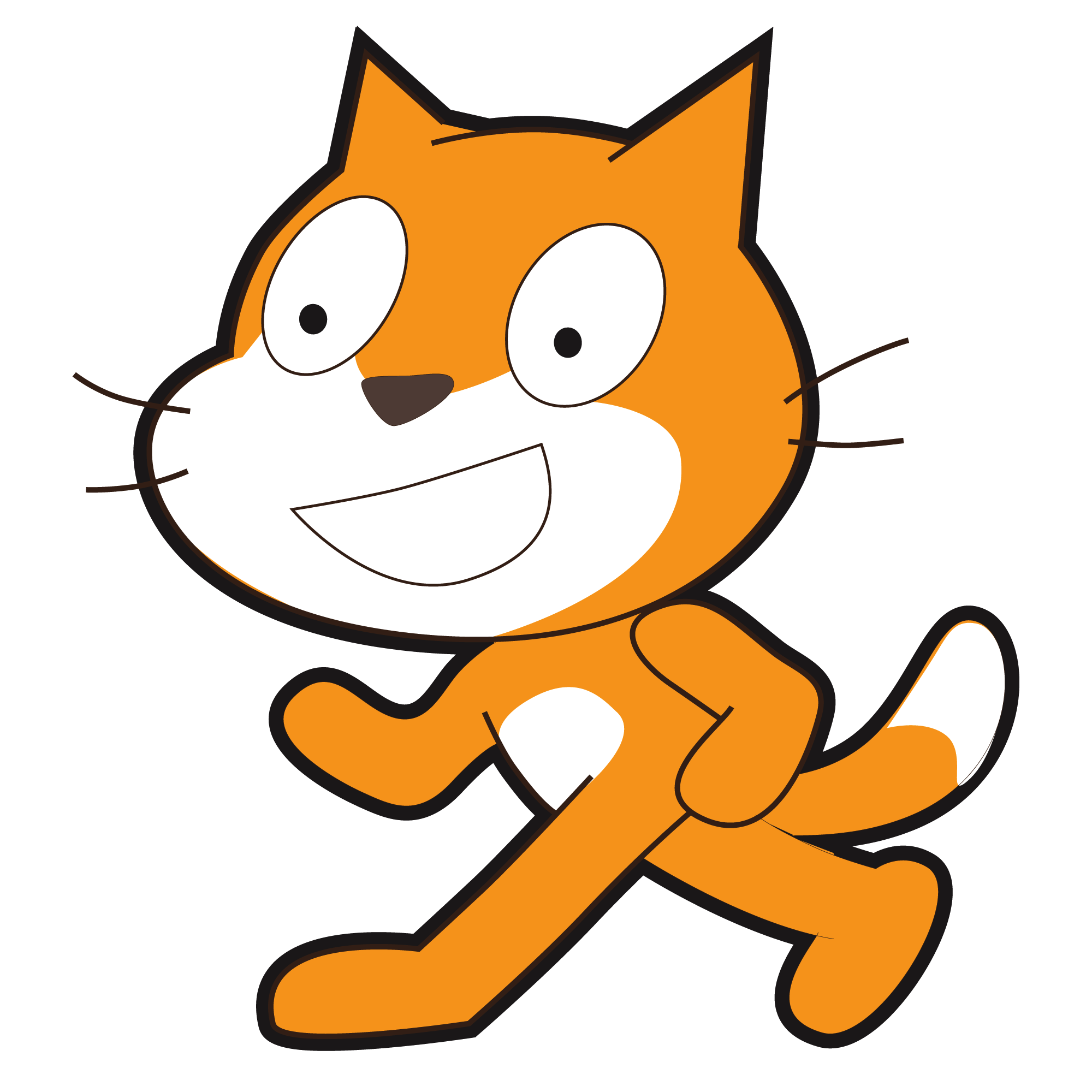 Scratch: https://scratch.mit.edu
By Friday’s workshop please go to this site and join Scratch
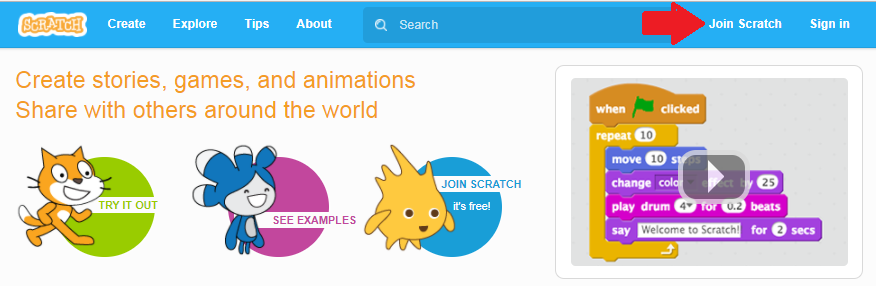 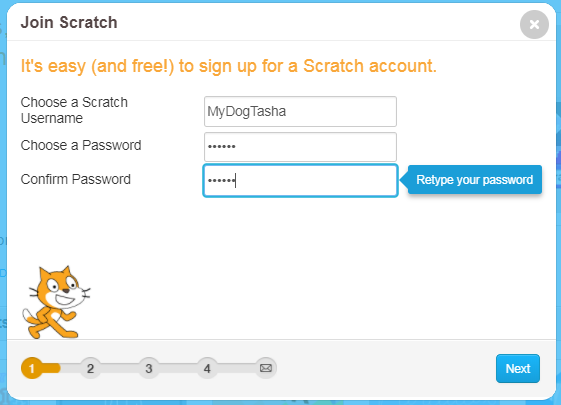 Here are the first two screens to create your account
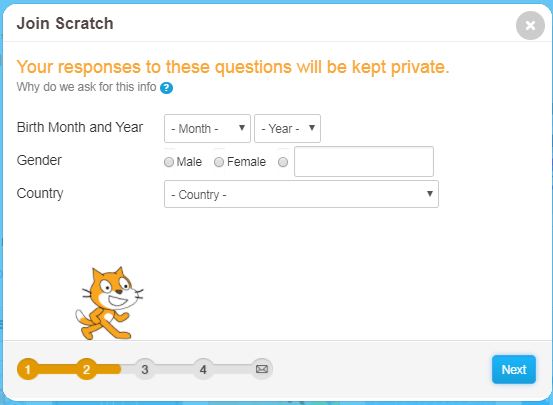 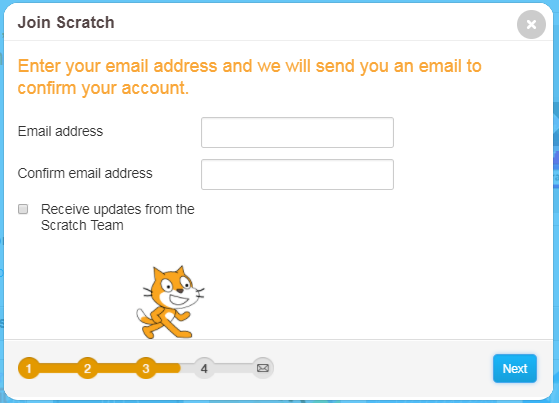 Here are the 3rd and 4th screens to complete your new account
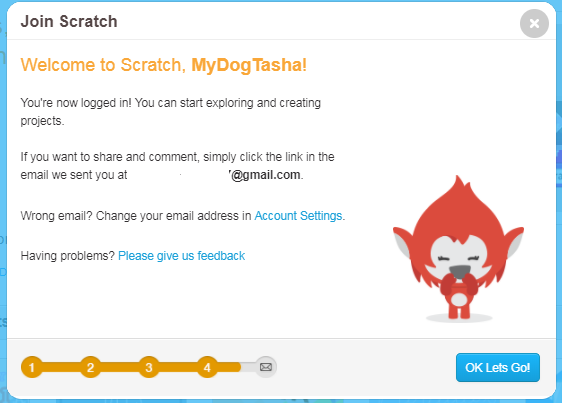 You will get an email to confirm your email for the account and 
then an email of Welcome
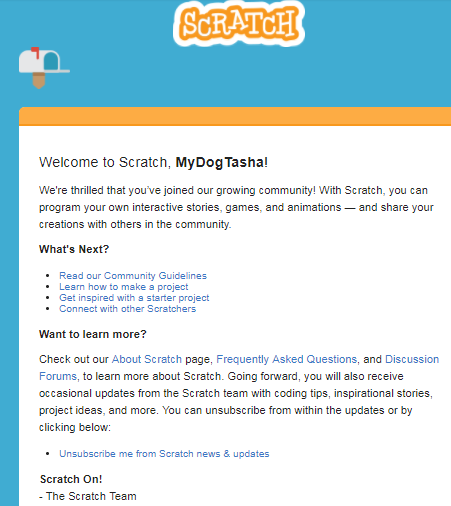 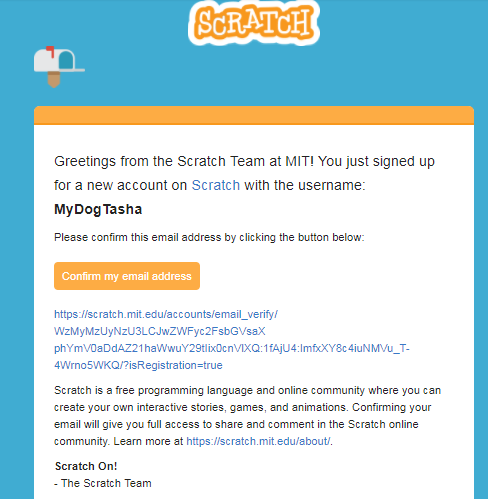 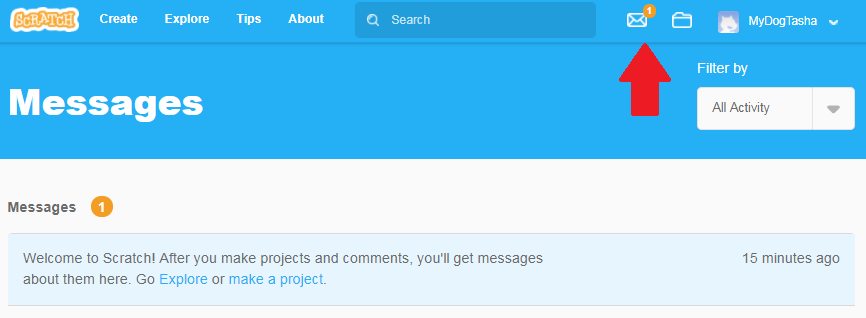 You will have a message that looks like this giving you the choice to Go Explore …
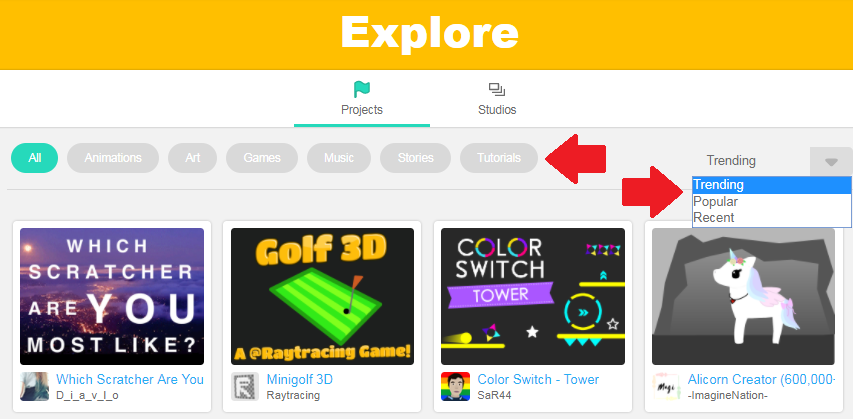 … or make a project
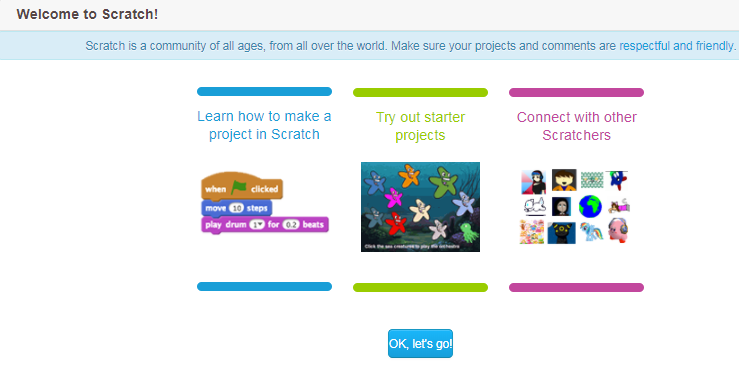 Ready, Set, Go! See you on Friday!
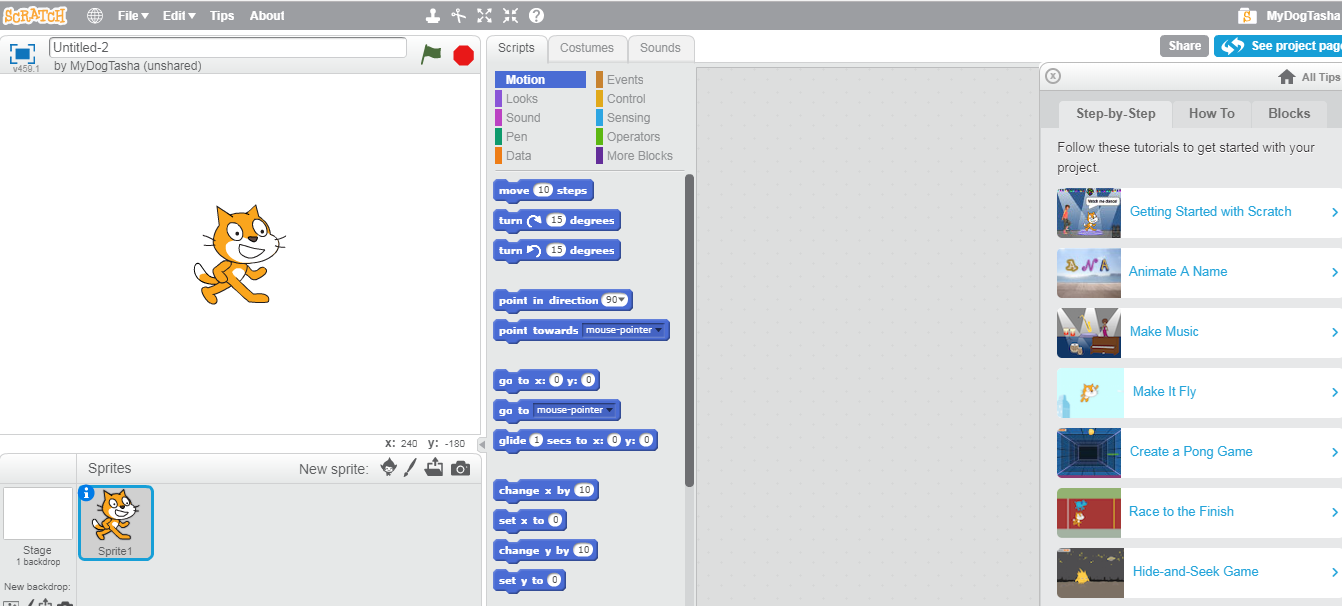